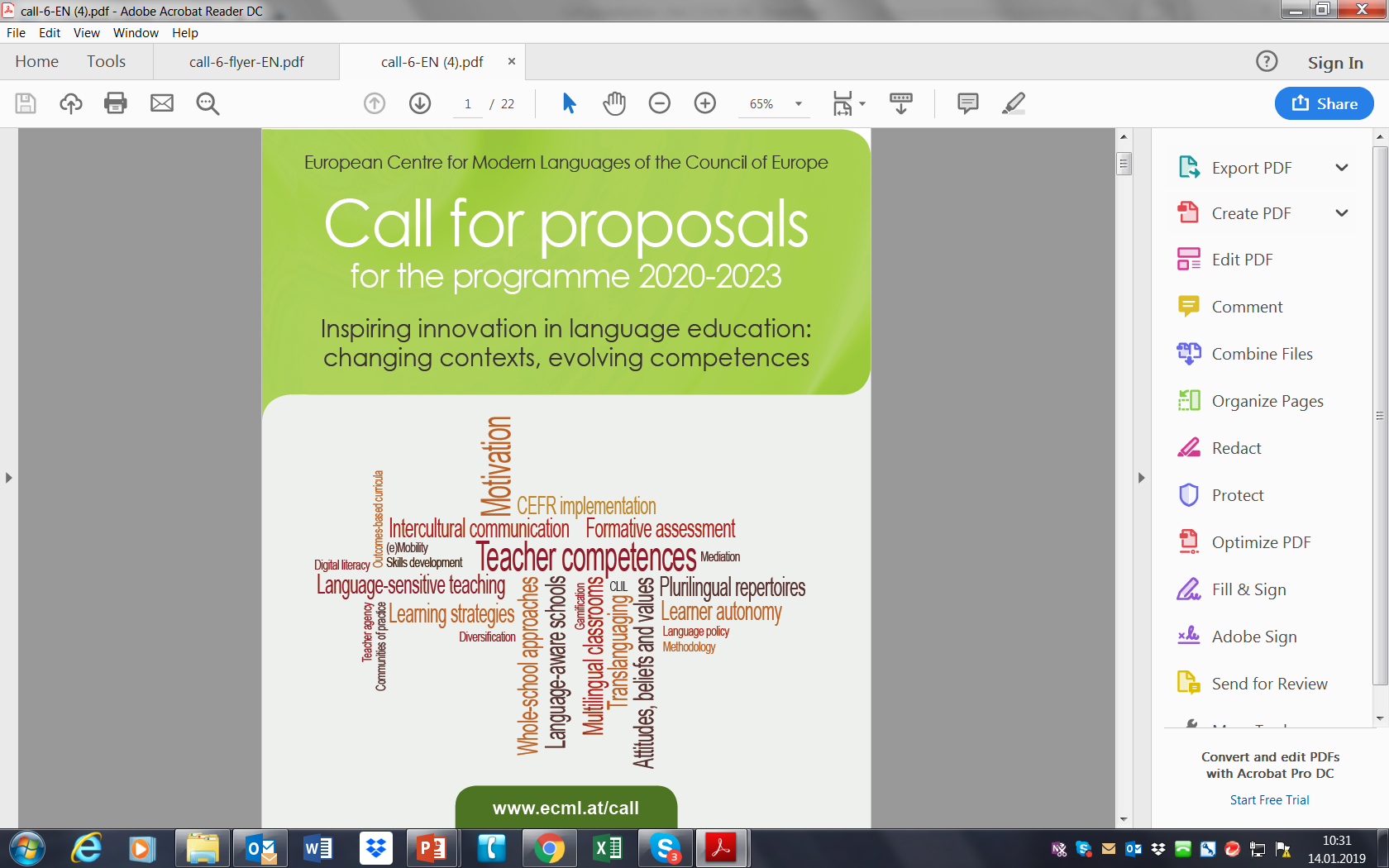 How to apply
How to participate
How to prepare a proposal
Draft your proposal in clear language
Read “Key considerations” on the Call website
Seek advice from your national ECML representative
Check the selection criteria
Explore ECML resources relevant for this topic/priority area
Select your priority area
Read the Call brochure
Which selection criteria will be used?
Criteria for coordinators 
Professional knowledge and skills
 Must live and work in an ECML member state
 Quality of the proposal
Relevance 
added value 
quality of the project design 
stakeholder engagement

Criteria for team members
Professional knowledge and skills
Active in the field with direct links to target groups
Should live and work in an ECML member state
Which dates to keep in mind?
14 January 2019	    Launch of the Call website; Call officially open
22 April 2019	   Submission deadline
October 2019	Decision by the ECML Governing Board on projects selected for the programme
October – November 2019
     Selection of team members
14-15 November 2019
      First meeting of new project coordinators at the ECML